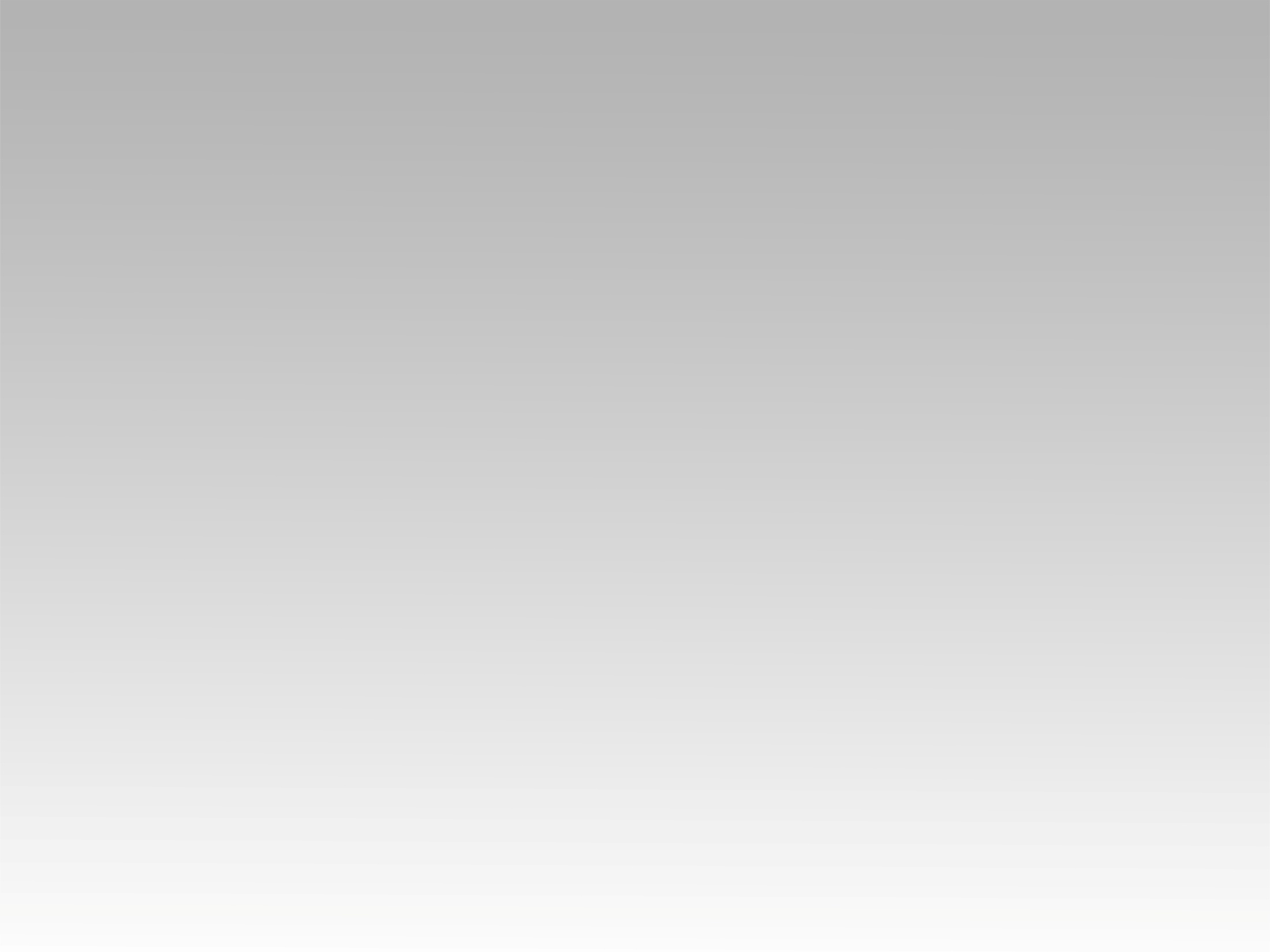 ترنيمة 
ماذا أرد نظير حبك
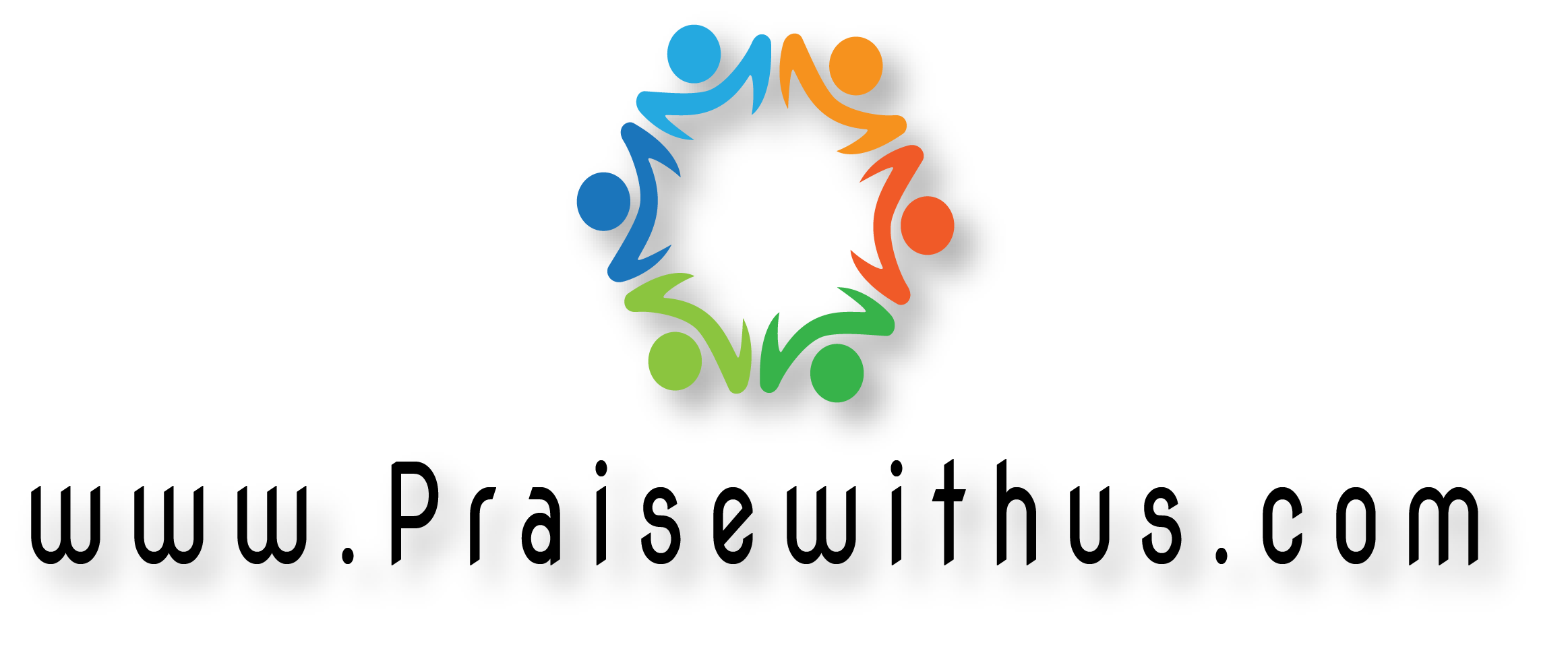 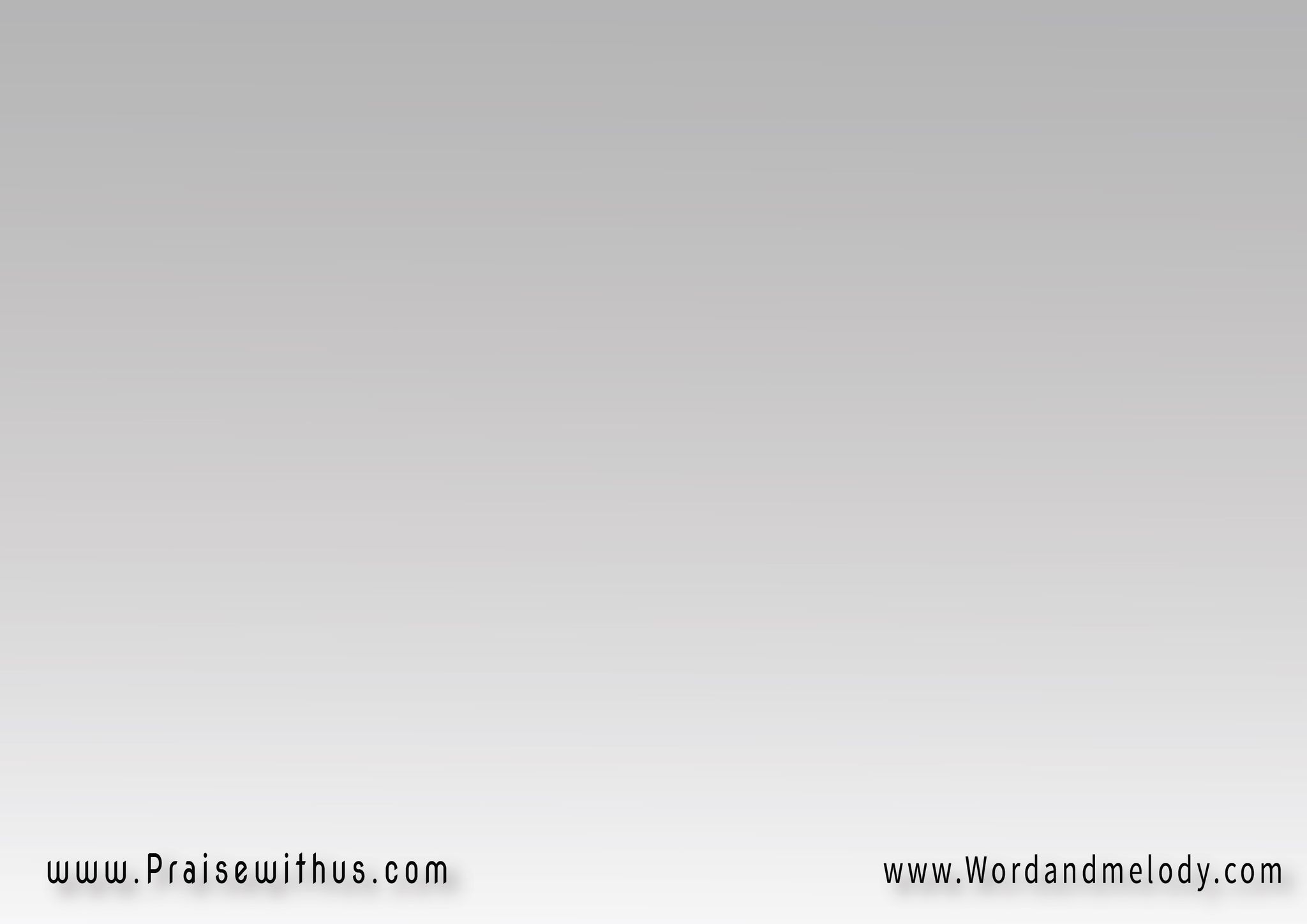 1- 
نزلت من علاك وأنـت الإله لترفعني لمجد السماء
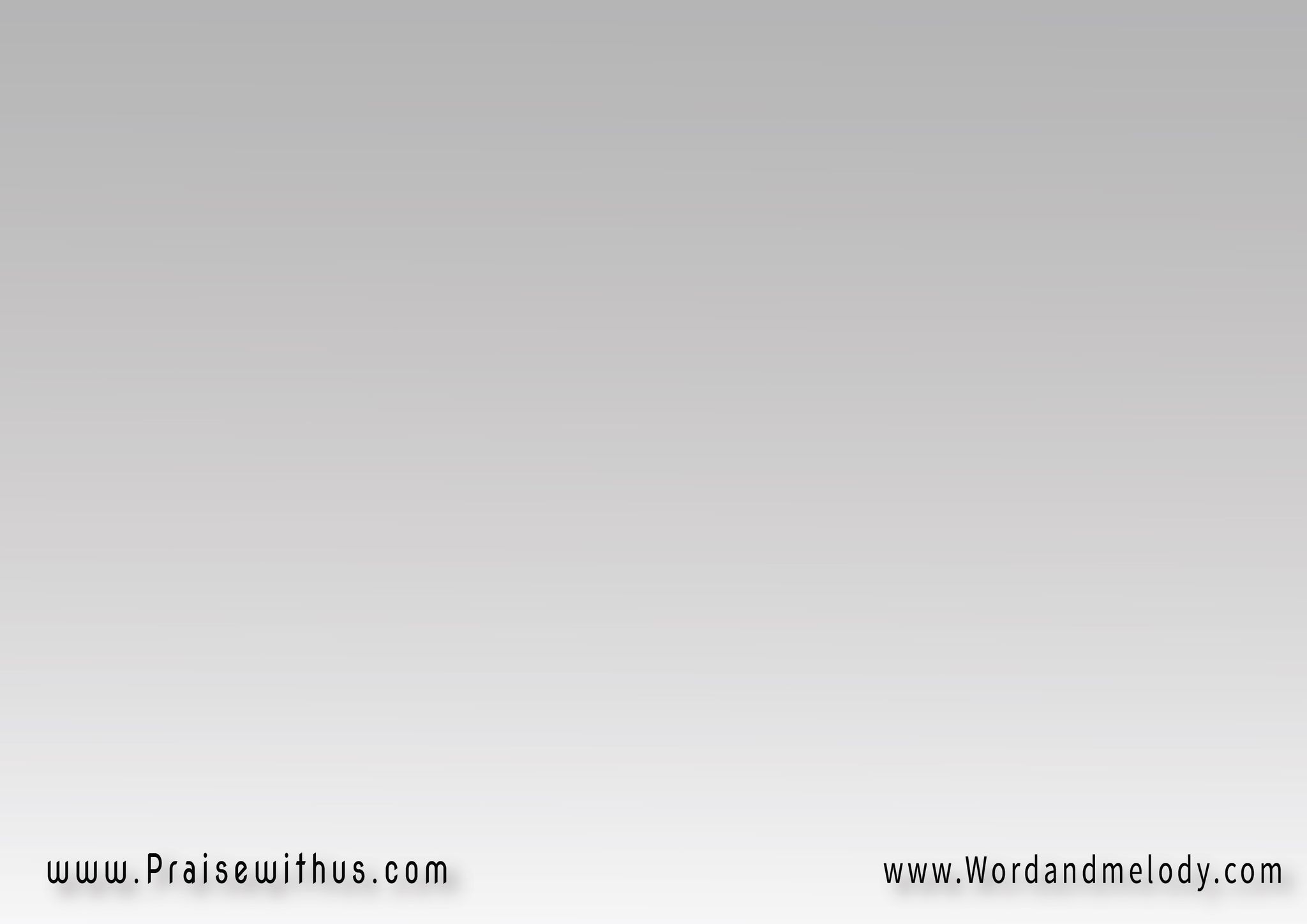 القرار:
ماذا أرد نظير حبك
غير حياتي مكرساً لك
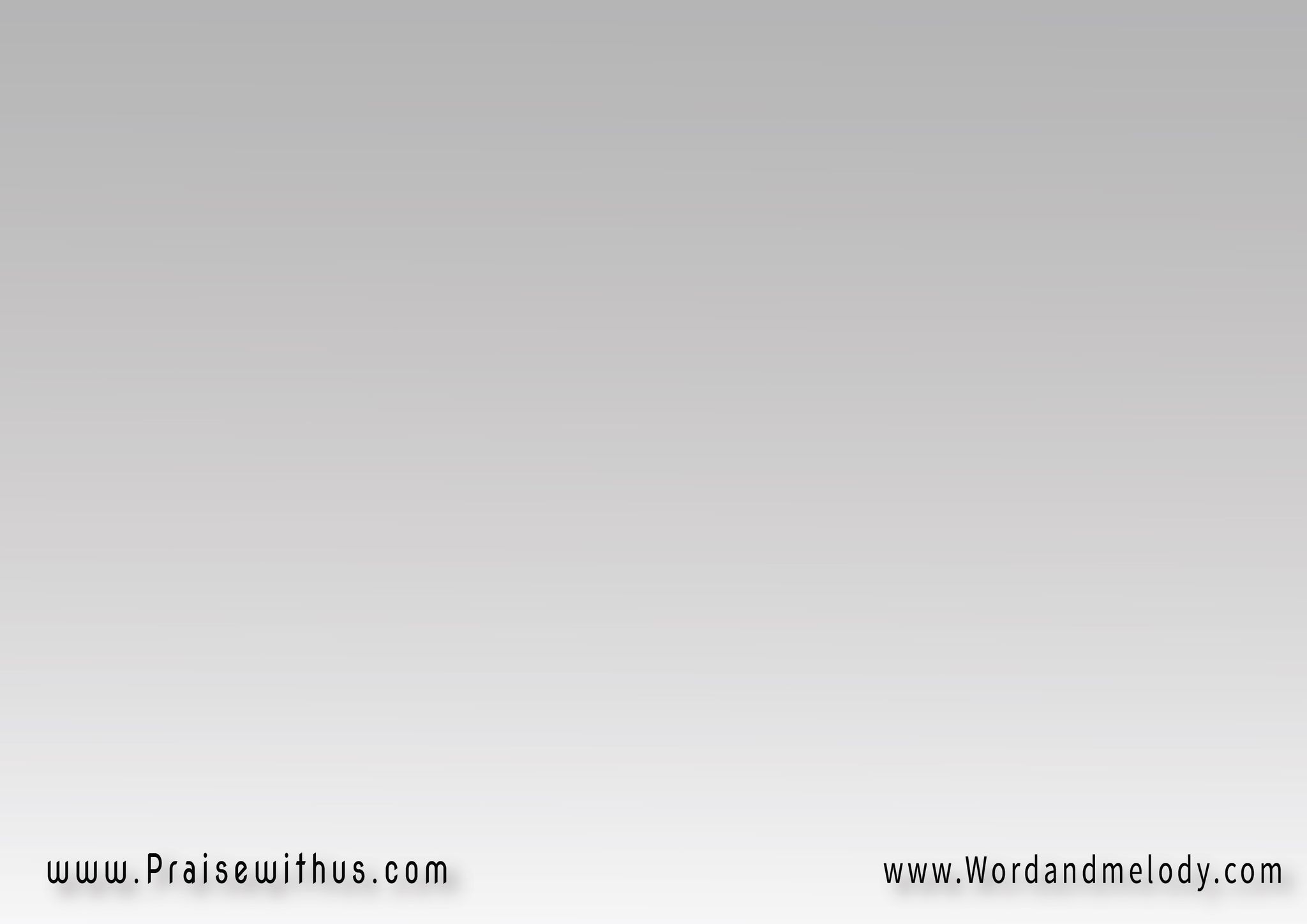 2- 
عشت كالفقير وأنت الغني
 لأغنـى أنـا وأحيا في هـنا
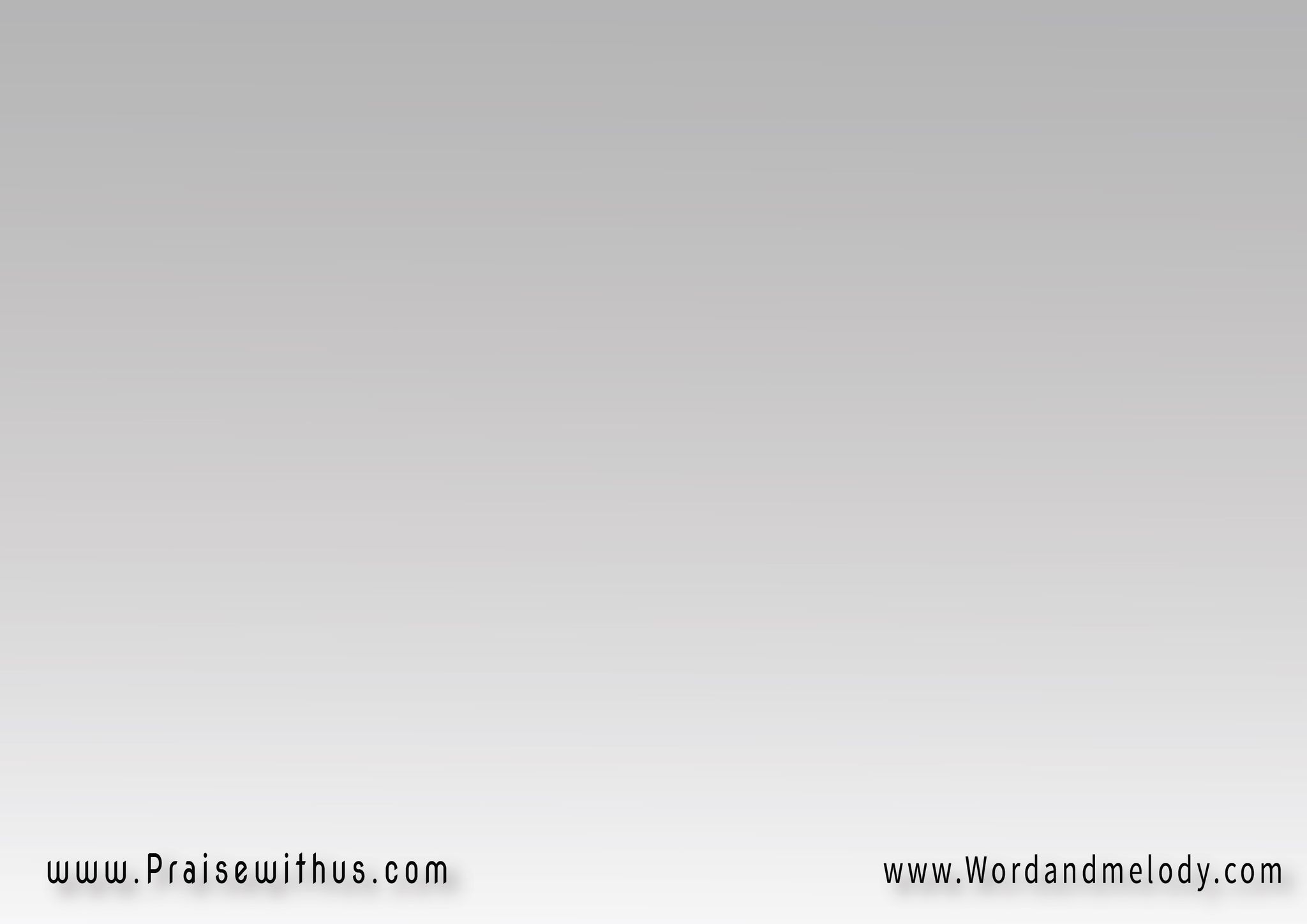 القرار:
ماذا أرد نظير حبك
غير حياتي مكرساً لك
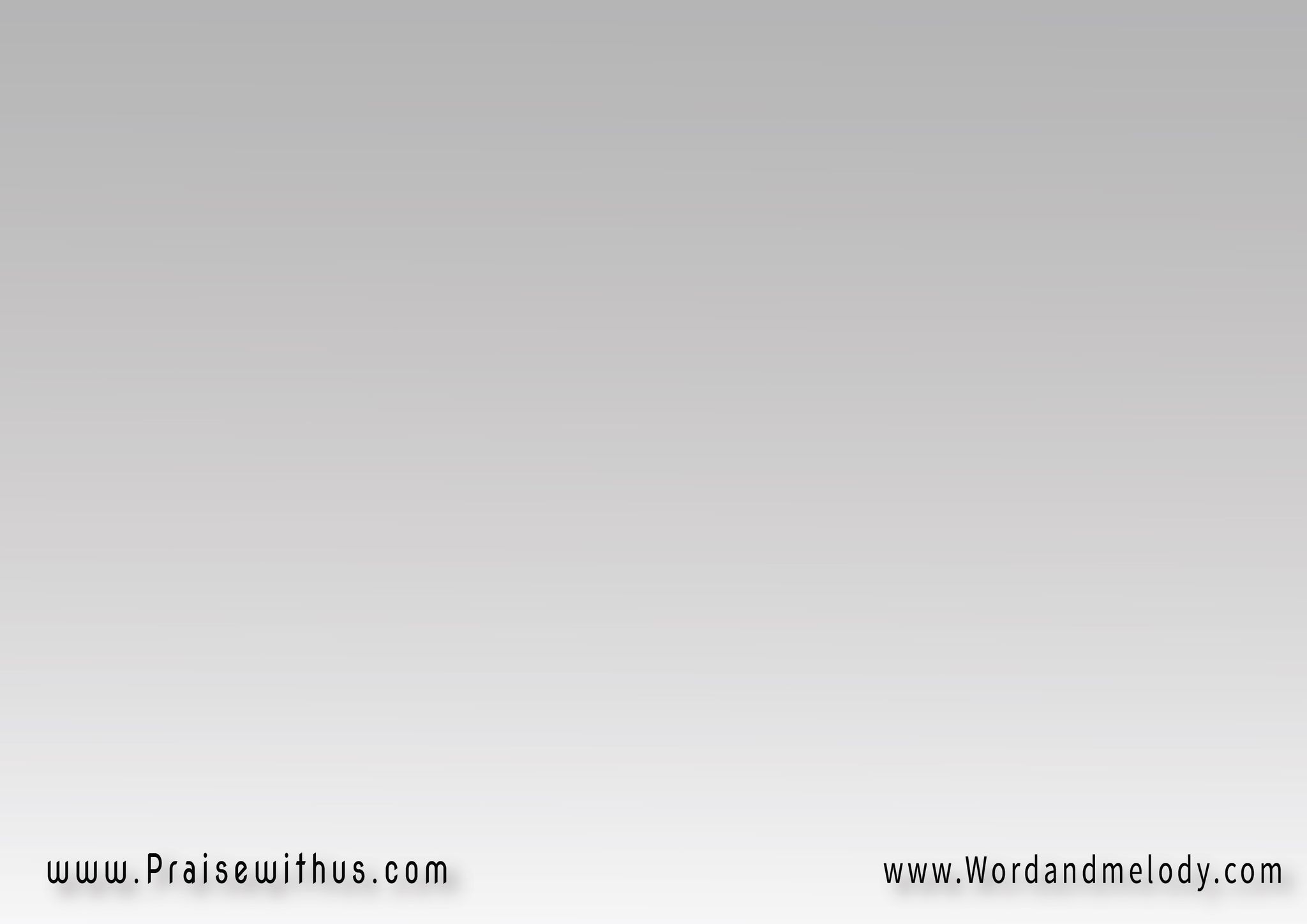 3- 
حملت أوزاري وأنت قدوس فقدستني بروحك القدوس
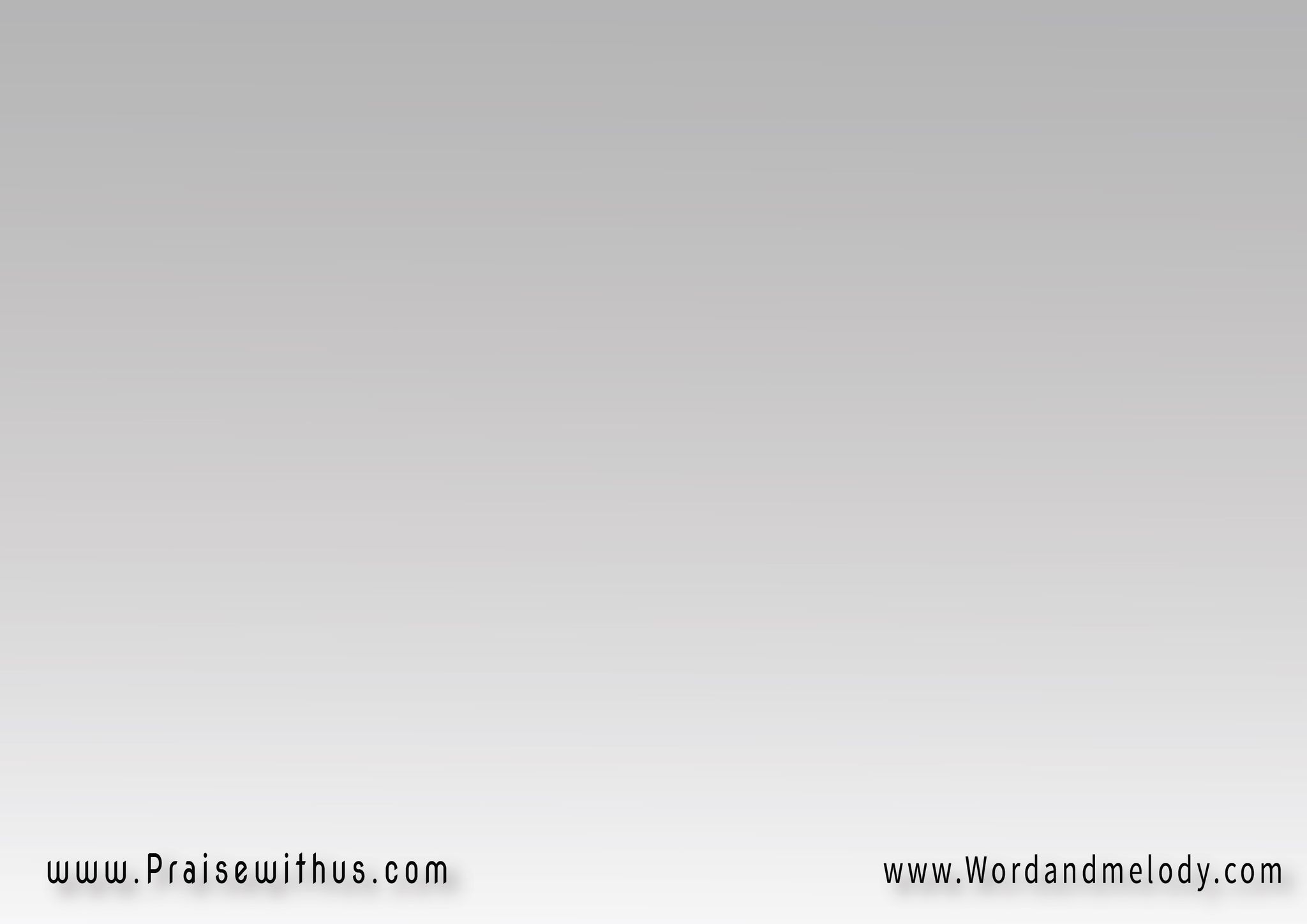 القرار:
ماذا أرد نظير حبك
غير حياتي مكرساً لك
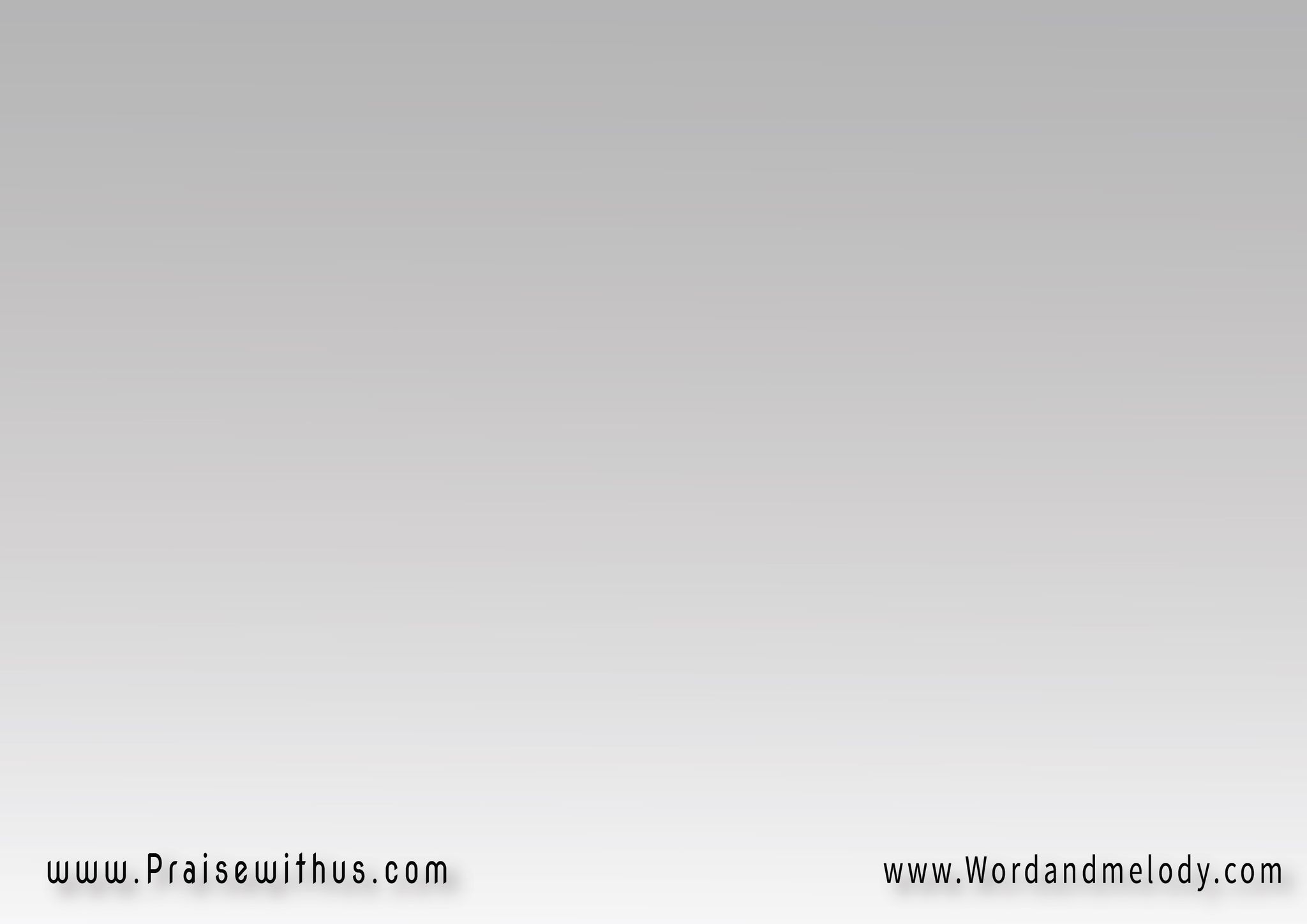 4- 
ذبحت كمجرم وأنت بـريء فأبرئتني بدمك الزكي
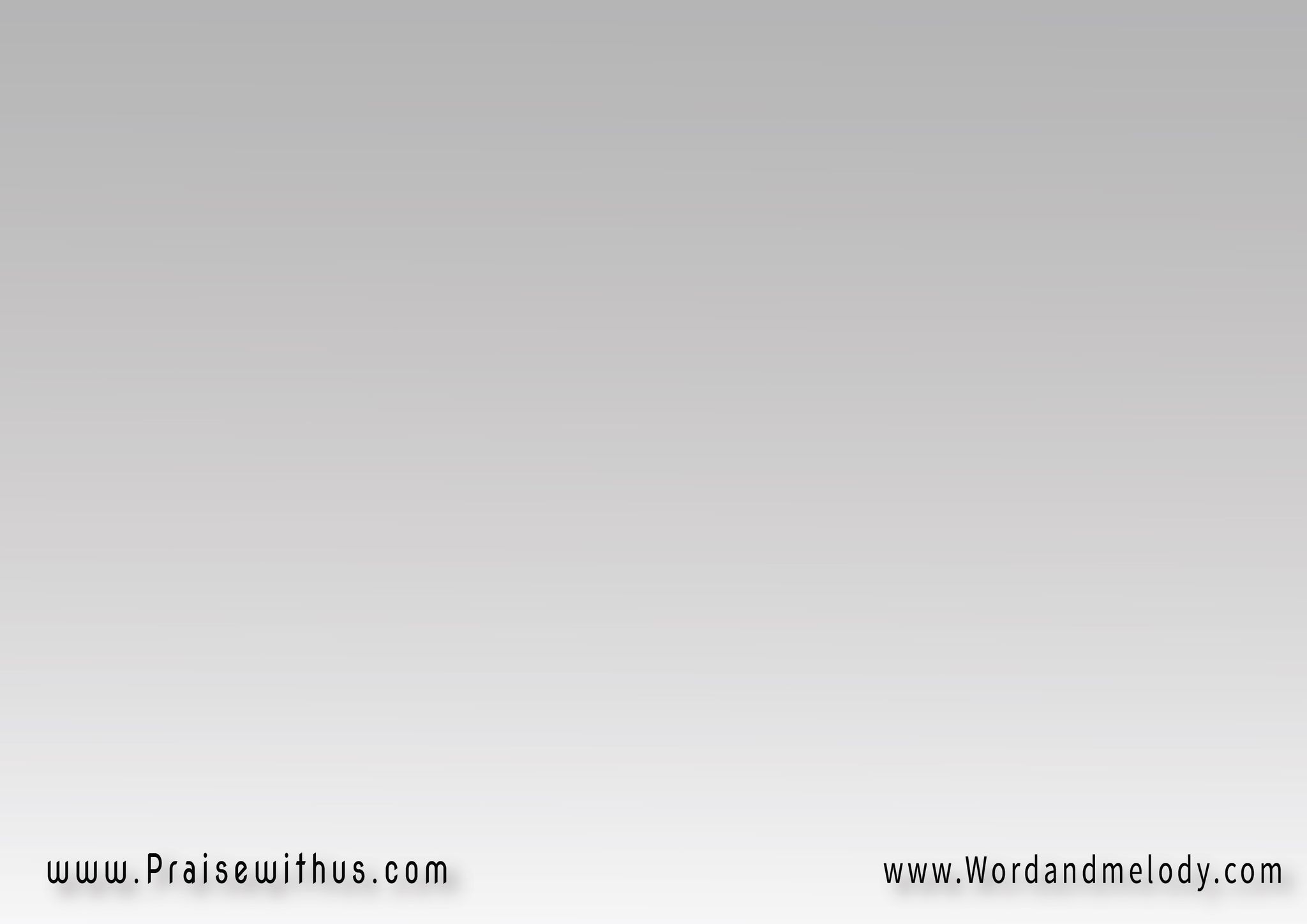 القرار:
ماذا أرد نظير حبك
غير حياتي مكرساً لك
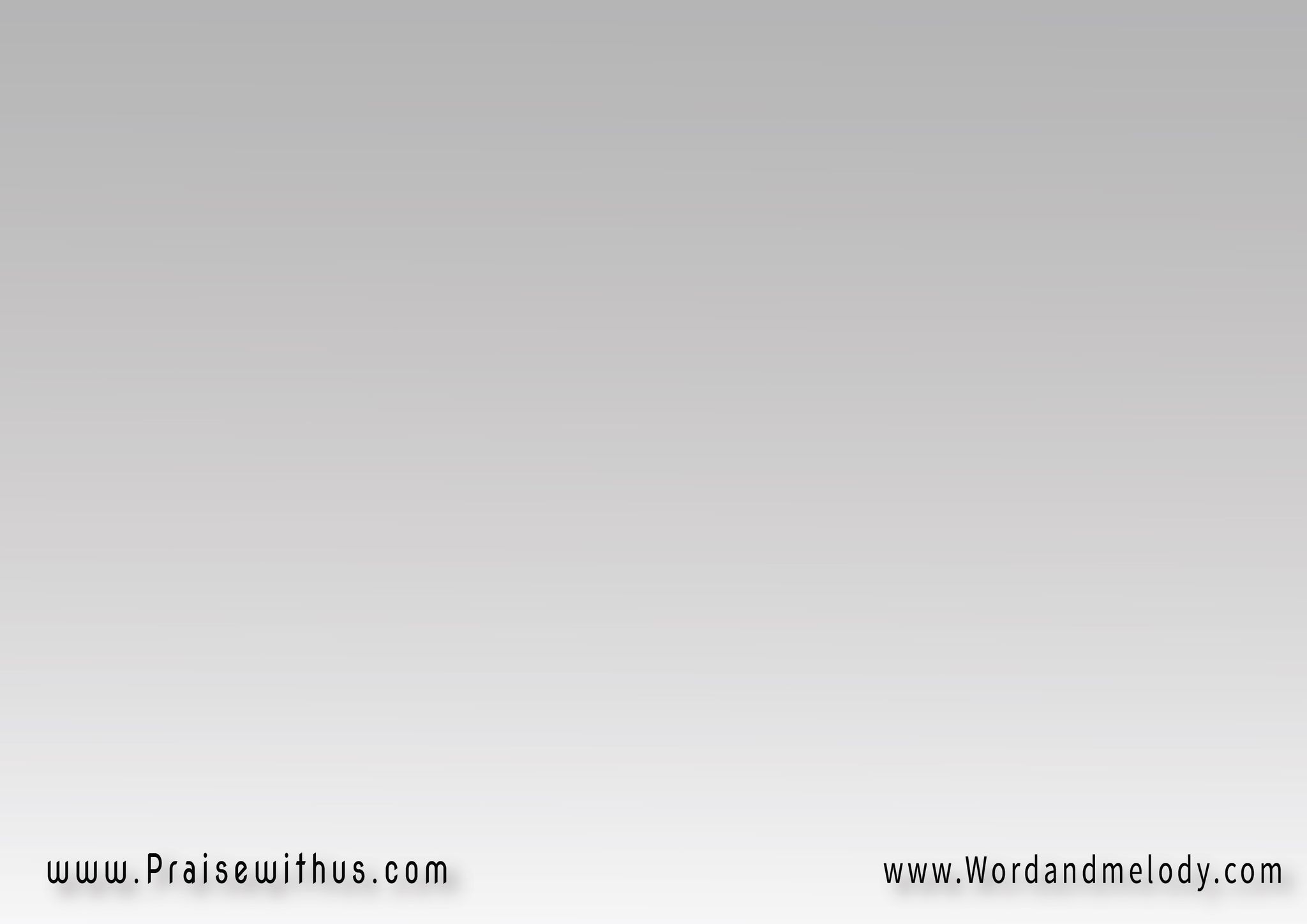 5- 
مت في الصليب وأنت الحياة
 لأحيا أنا وأحظى بالنجاة
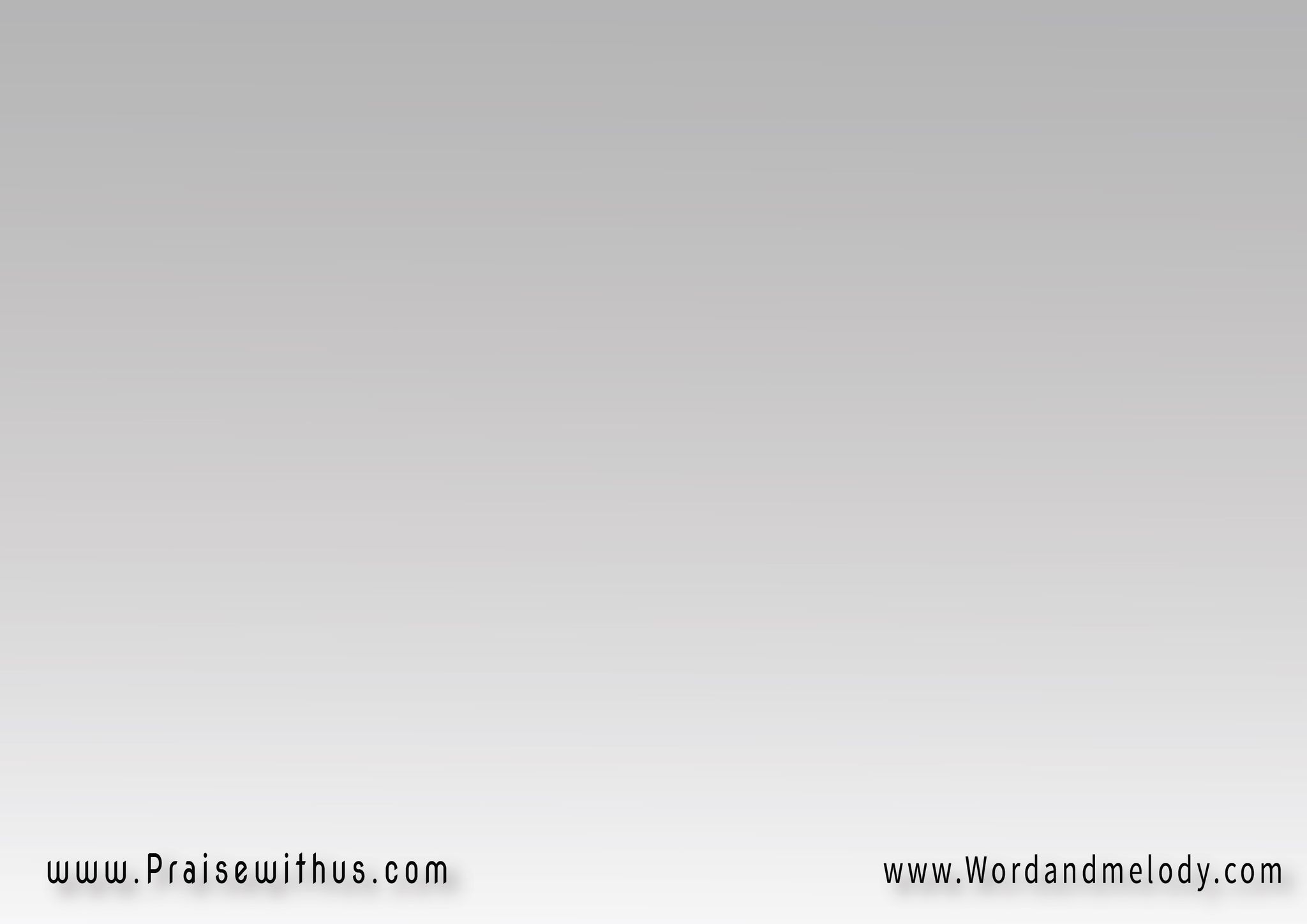 القرار:
ماذا أرد نظير حبك
غير حياتي مكرساً لك
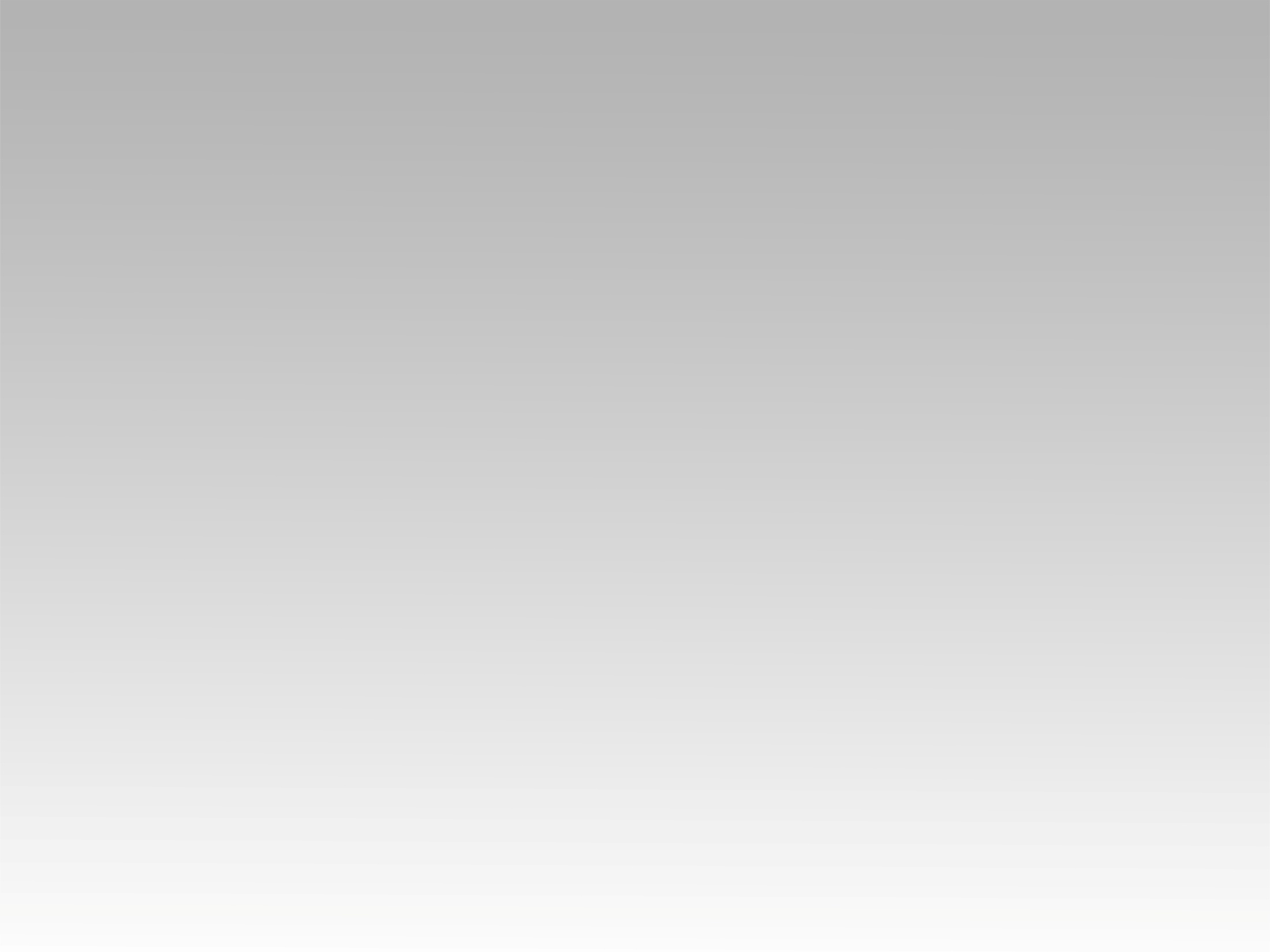 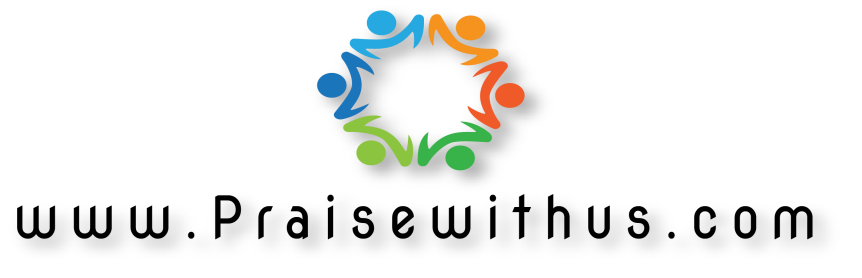